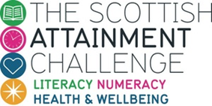 Supporting Families with Numeracy and MathsSL33
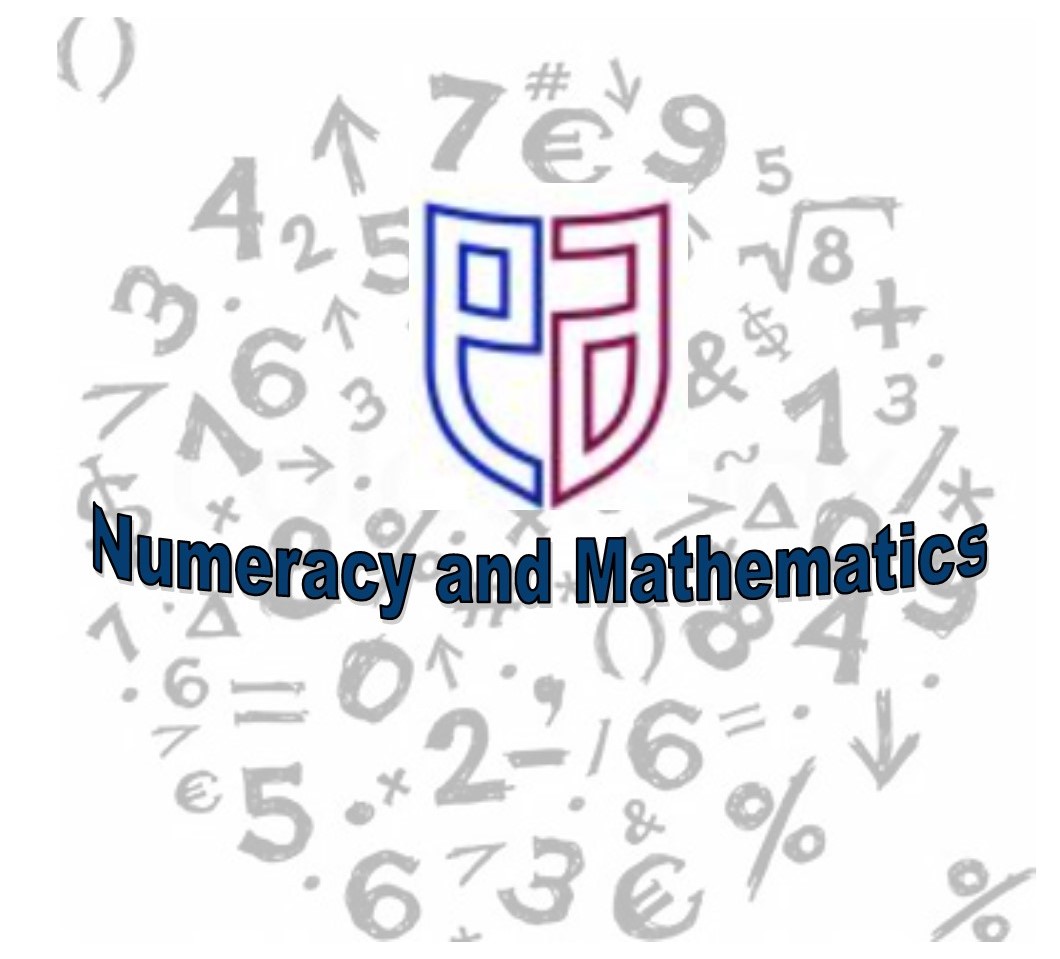 Robert McCallum
Quality Improvement Officer
20th February 2024
Outline
Free sources to support family learning

Types of activity

Why are these activities helpful?
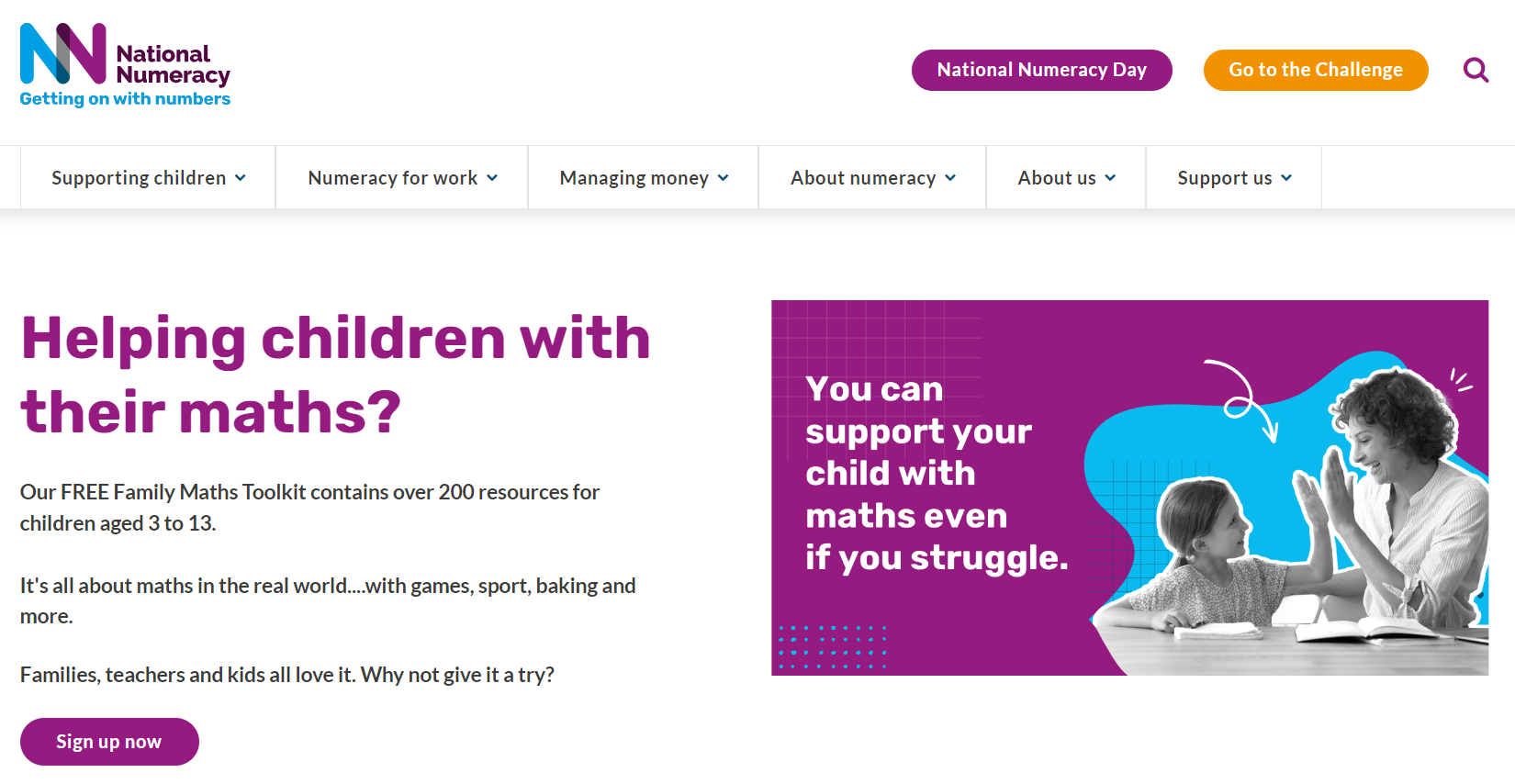 https://www.nationalnumeracy.org.uk/
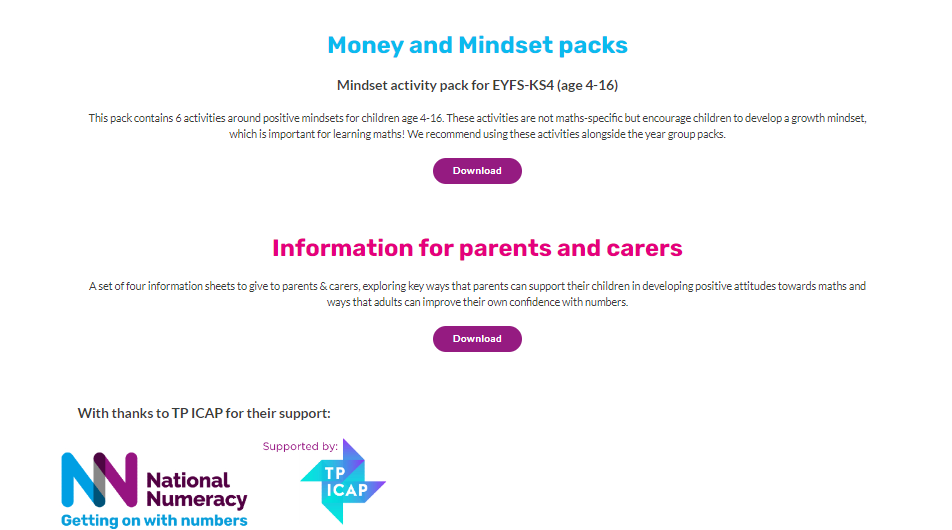 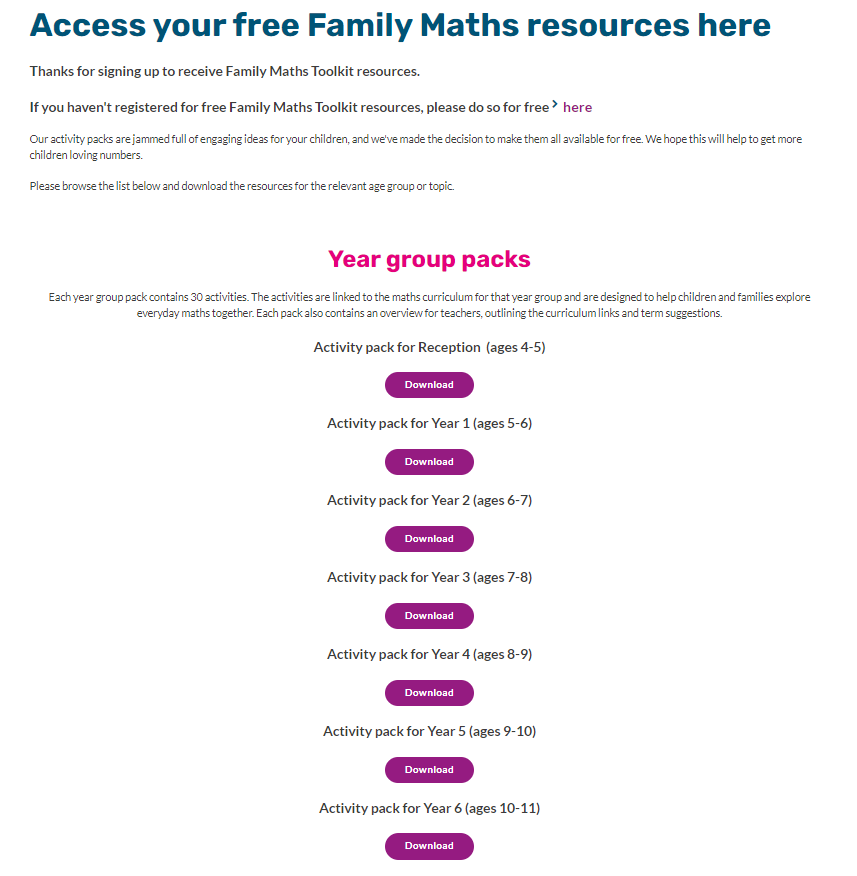 All of the Family Maths activities support the curriculum for excellence in Scotland. The resources have a strong focus on problem solving and reasoning. They are designed to encourage discussion between children and their parents or carers. They also link to cultural events and things around the home, helping children to see how maths connects to real life.
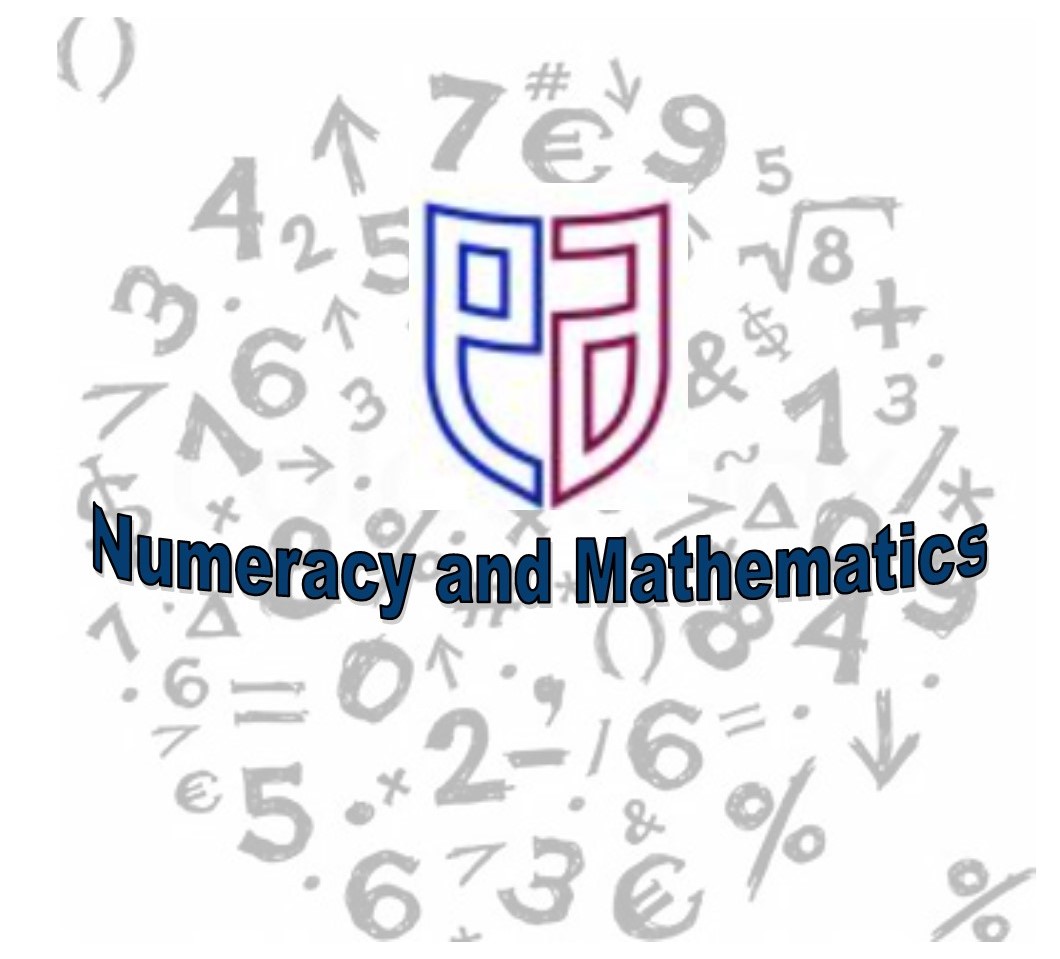 Problem Solving and Reasoning
Problem solving is the process of finding solutions to unfamiliar types of problems where the path is not obvious.
Problem solving is not only about answering word problems in maths.  If a child has a readily available method to solve the problem, problem solving has not happened.

Reasoning is the action of thinking about something in a logical, sensible way. 
Mathematical reasoning is the bridge between fluency and problem solving. It allows pupils to use the former to accurately carry out the latter
Managing Struggle!!
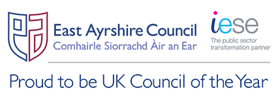 Building resilience

Not all problems are solved in 5 / 10/ 50 mins.

Aha moments.
Low Floor, High Ceiling Tasks
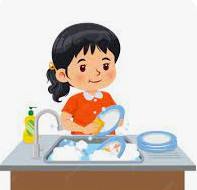 Washing the Dishes

Go home tonight and offer to wash the dishes for a payment of 1p.  
(Caution: There may be a reaction of surprise)
Then say
‘I’ll wash the dishes for 1p tonight and every night after this as long as my payment is doubled each night.’ (2p tomorrow night, 4p the night after)

How long would you need to wash the dishes to make this a worthwhile task?
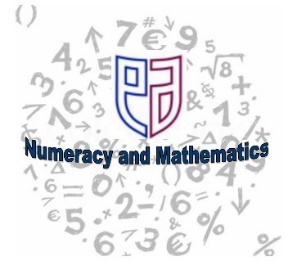 Thinking Mathematicallystrategic competence, adaptive reasoning, productive disposition
Integrating opportunities in daily practice for children to develop as mathematical thinkers.  Key skills include:
• Visualising
• Working backwards
• Reasoning logically
• Conjecturing
• Working systematically
• Looking for patterns
• Trial and improvement.
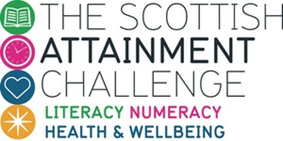 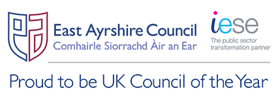 Mathematical Talk
Talking mathematics should not be seen simply as a rehearsal in class of the vocabulary of mathematics,…It should extend to high-quality discussion that develops children’s logic, reasoning and deduction skills, and underpins all mathematical learning activity.
Sir Peter Williams (2008)
Families don’t need any special maths knowledge or equipment to enjoy the Family Maths activities. Children can draw pictures, write calculations, take photos or create diagrams in their answers. Creativity is encouraged!
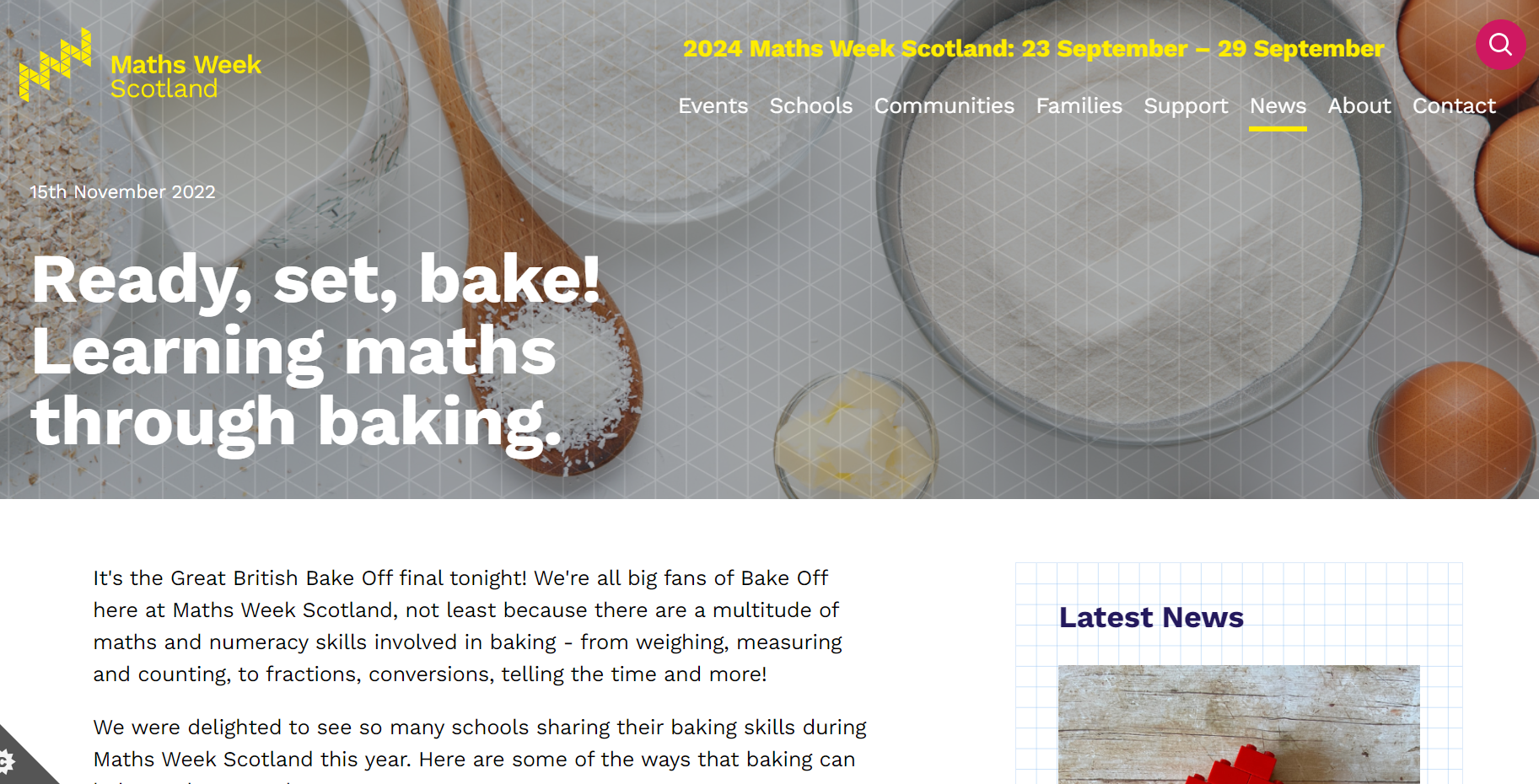 https://www.mathsweek.scot/news/learning-maths-through-baking
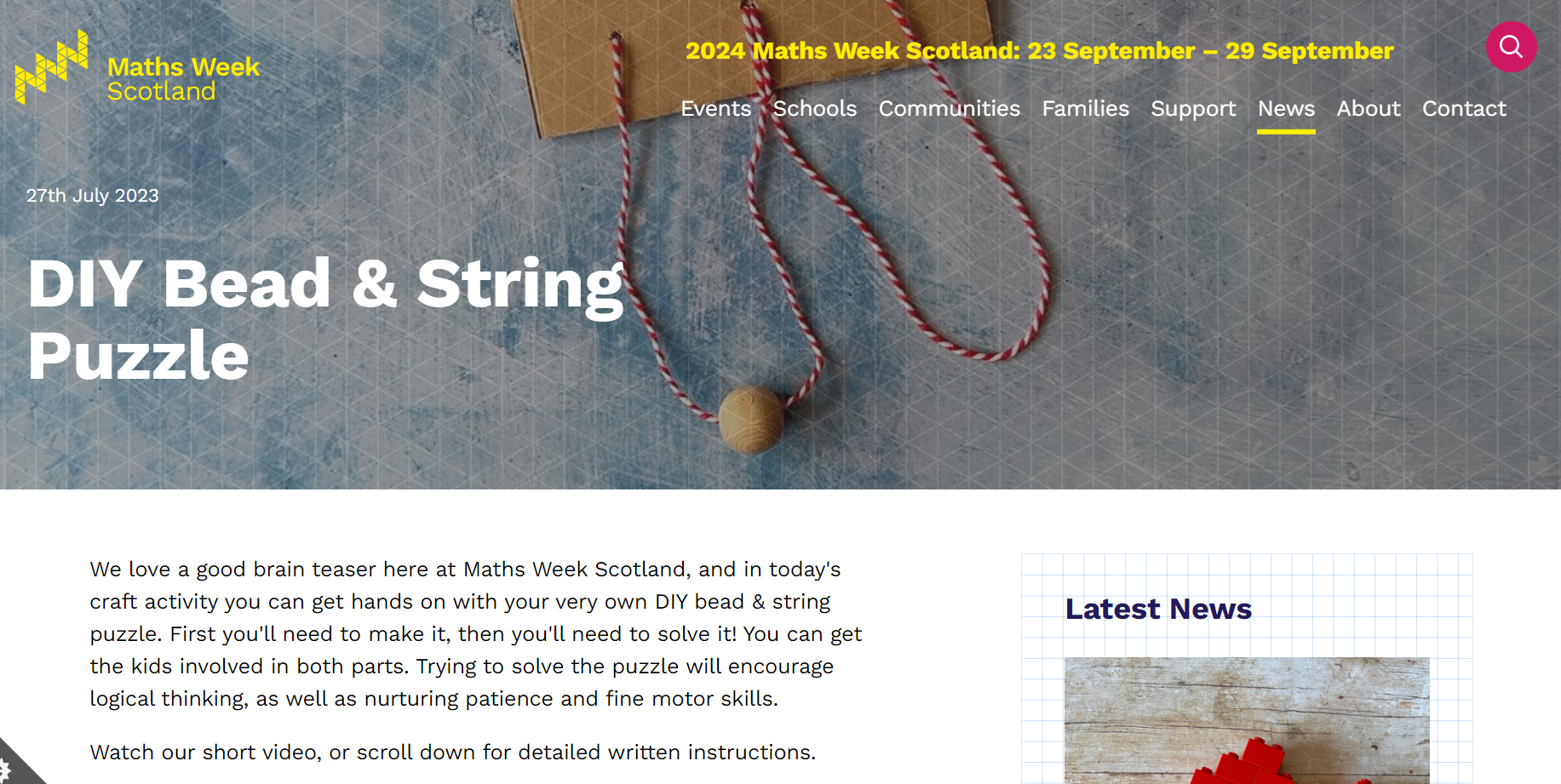 https://www.mathsweek.scot/news/diy-bead-string-puzzle
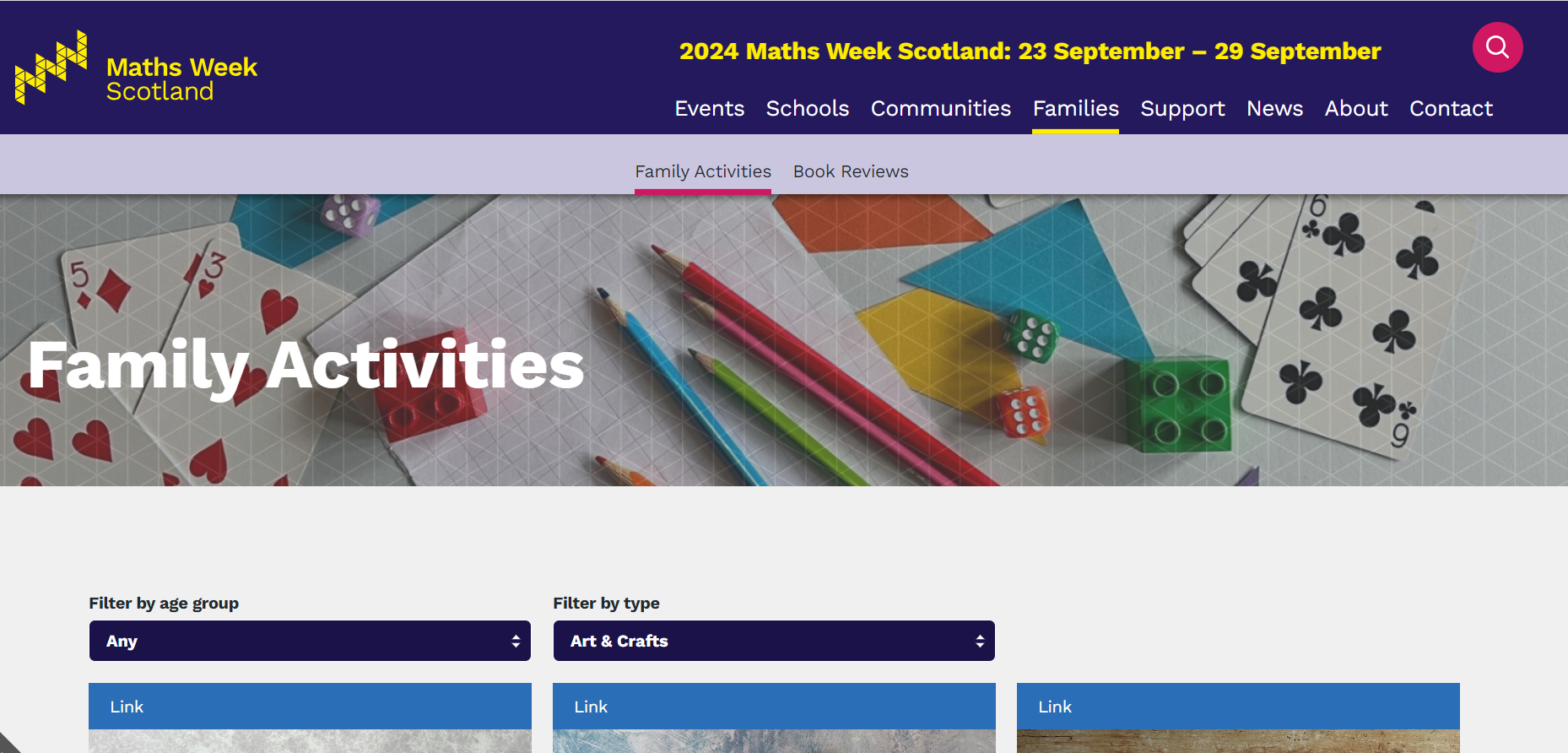 https://www.mathsweek.scot/families/activities?age=&type=crafts&page=1
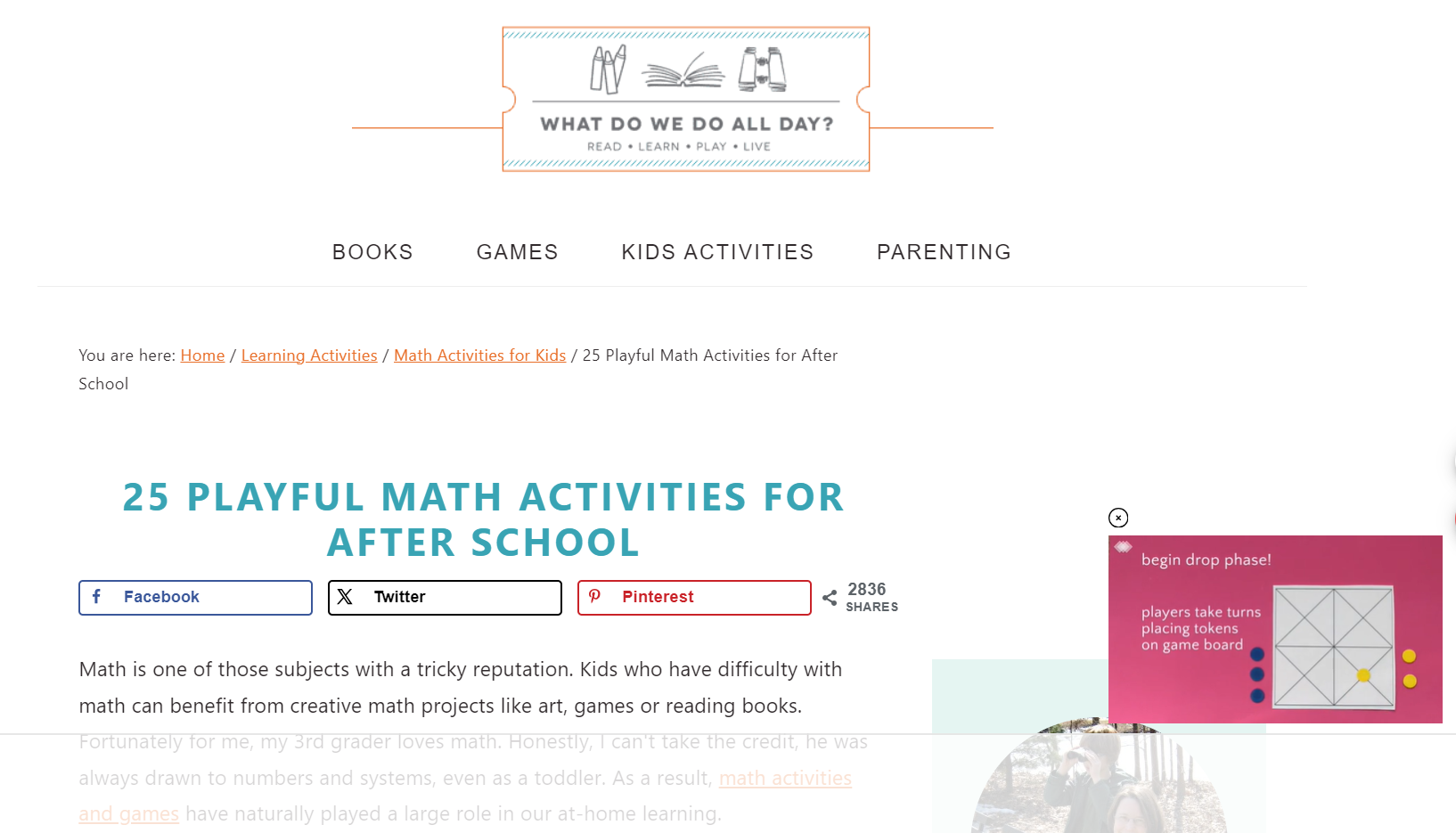 25 Playful Math Activities for After School (whatdowedoallday.com)
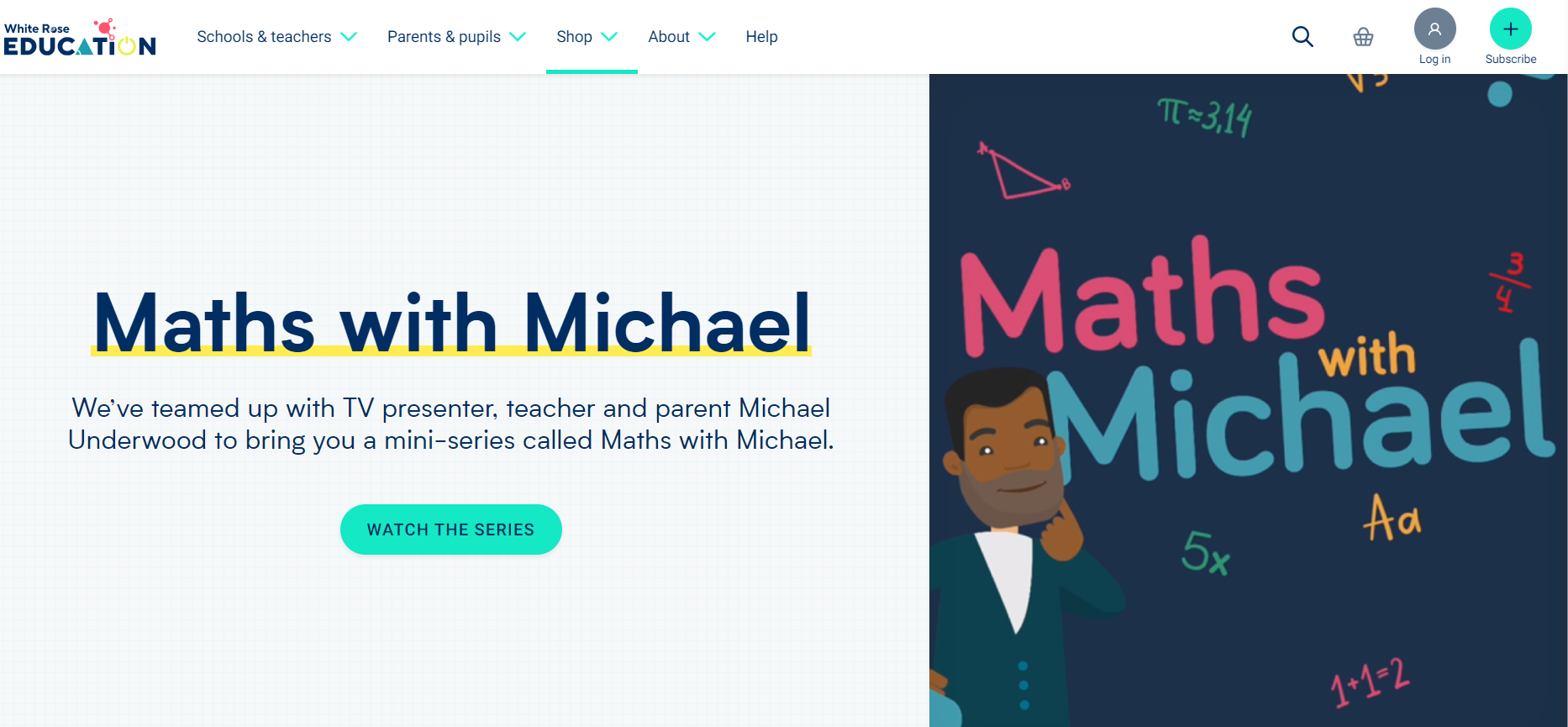 https://whiteroseeducation.com/parent-pupil-resources/maths/maths-with-michael
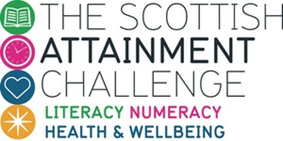 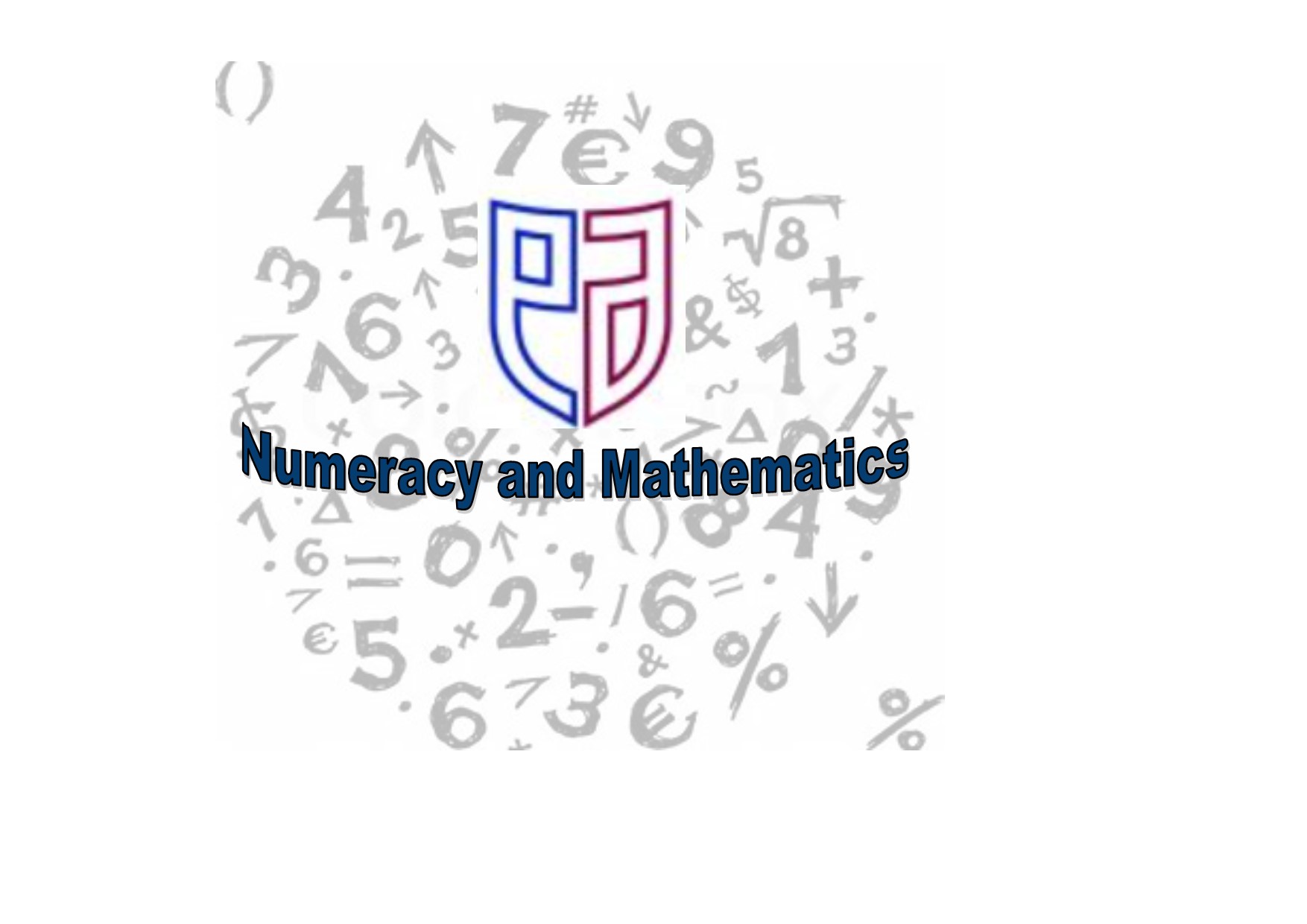 robert.mccallum@eastayrshire.org.uk
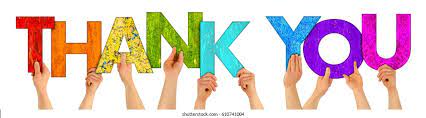